“Receitas Sustentáveis, têm Tradição”
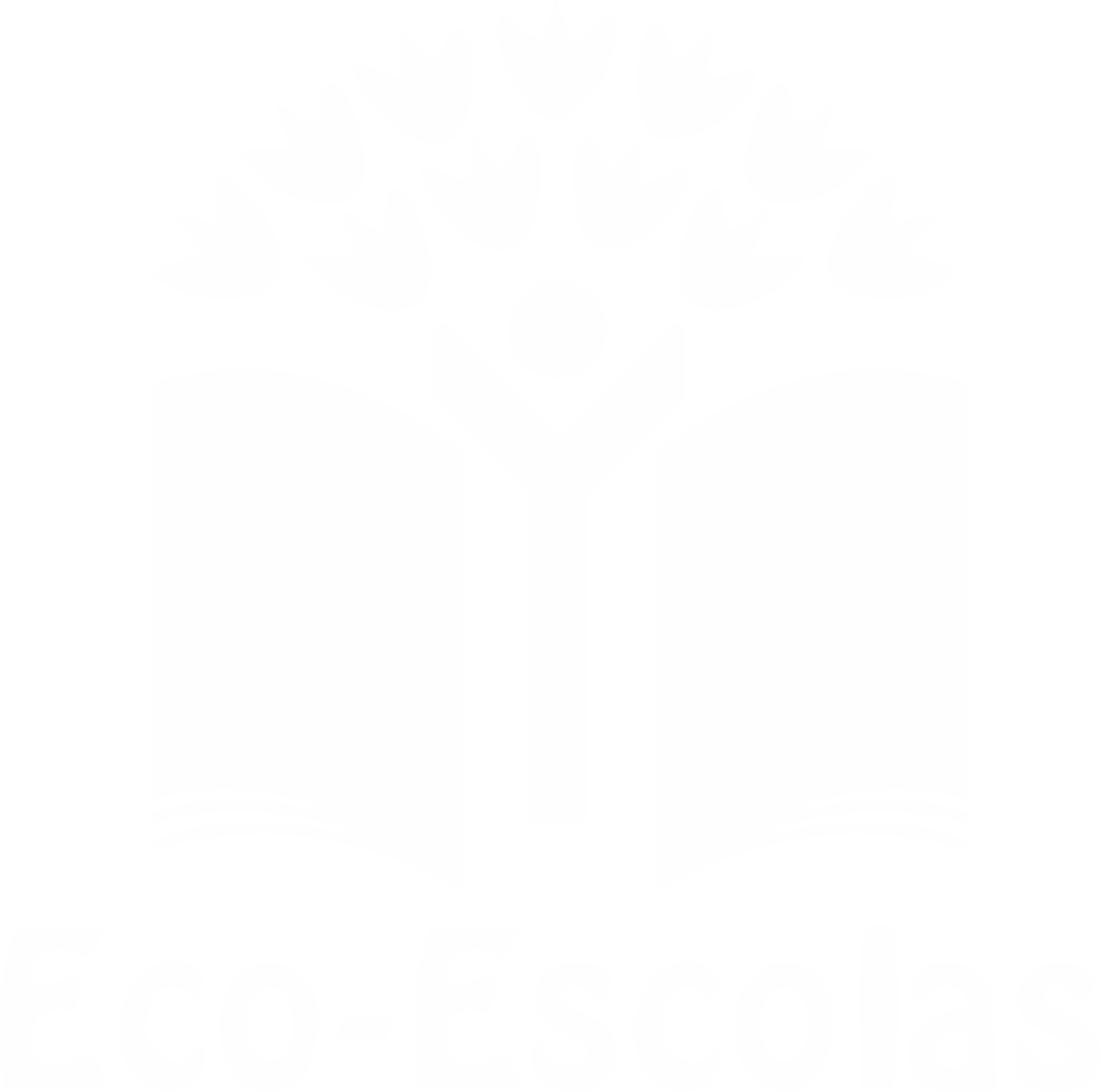 TÍTULO DA RECEITA: Frango com feijão e arroz
INGREDIENTES:

FRANGO  
ARROZ   
CEBOLA   
AZEITE
FEIJÃO A GOSTO
TEMPEROS A GOSTO
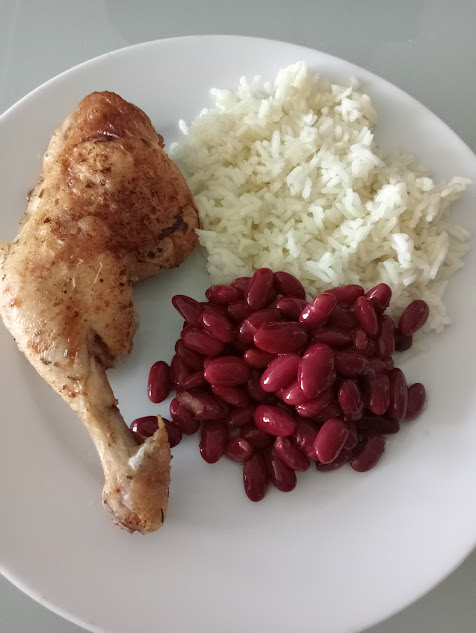 Desafio ASS 2024/2025
https://alimentacaosaudavelesustentavel.abaae.pt/receitas-sustentaveis/
“Receitas Sustentáveis, têm Tradição”
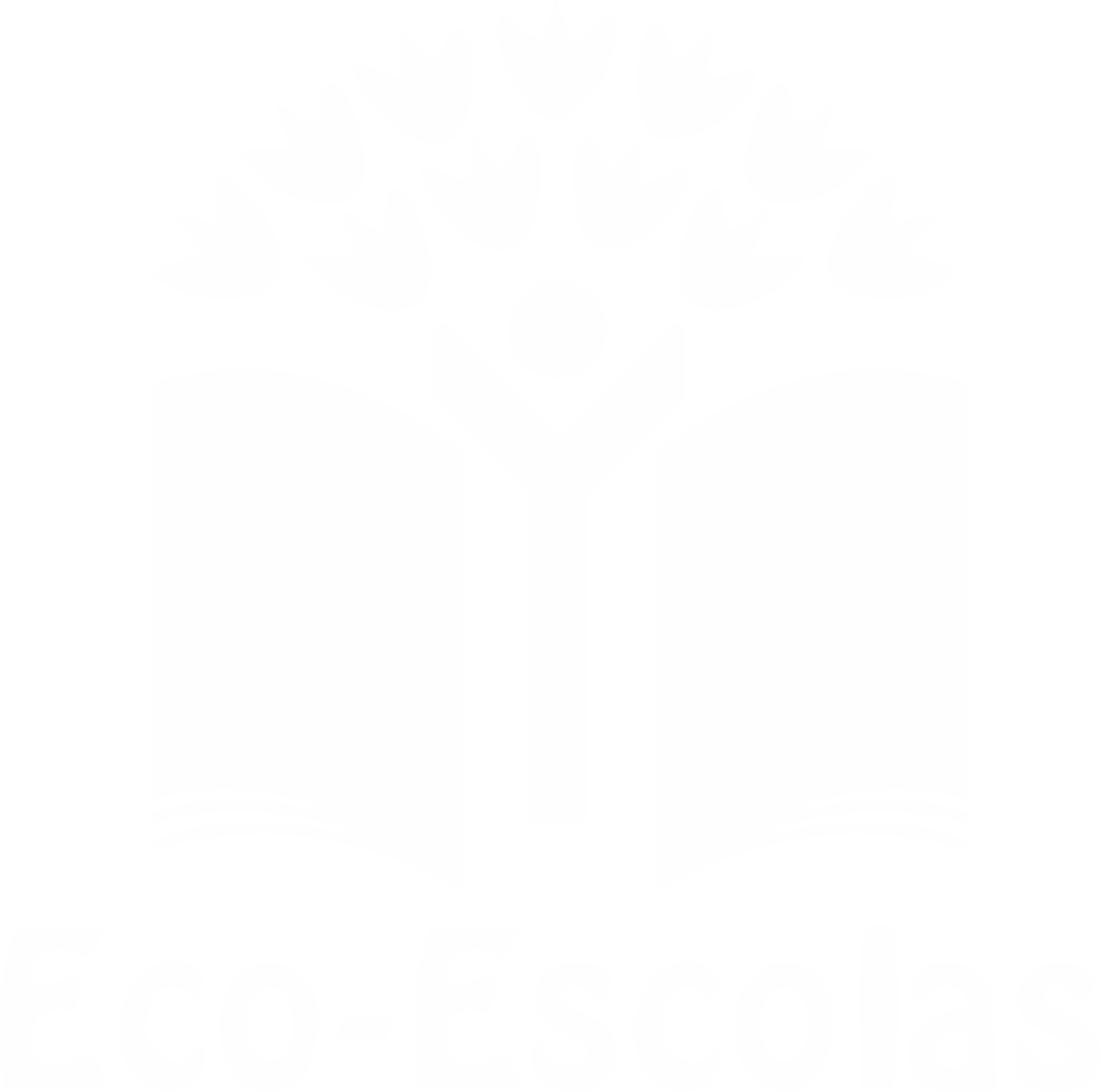 PROCEDIMENTOS:
1º) Numa panela, colocar um fio de azeite e refogar a cebola picada.

2º) Usar 1 xícara de arroz e adicionar 2 xícaras de água. Adicionar 
o arroz à panela e mexer por um minuto para envolver bem. Depois, 
adicionar a água e o sal e deixar cozinhar até secar.

3º) Temperar as coxas de frango com sal e outros temperos favoritos.
Colocar numa travessa que possa ir ao forno e assar até ficarem douradas 
e cozidas.

4º) Montar o prato com uma porção de frango assado, de arroz e de feijão.
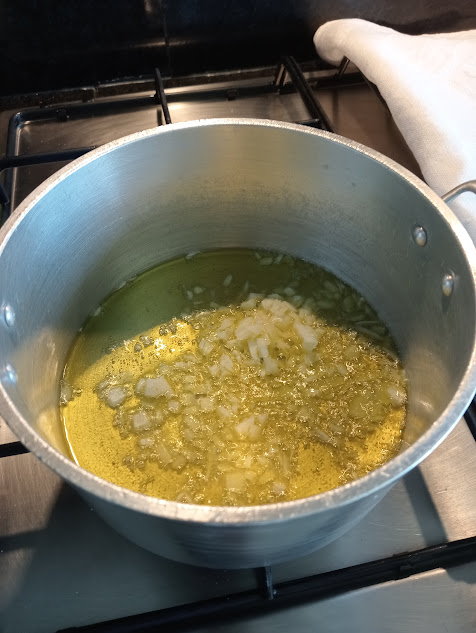 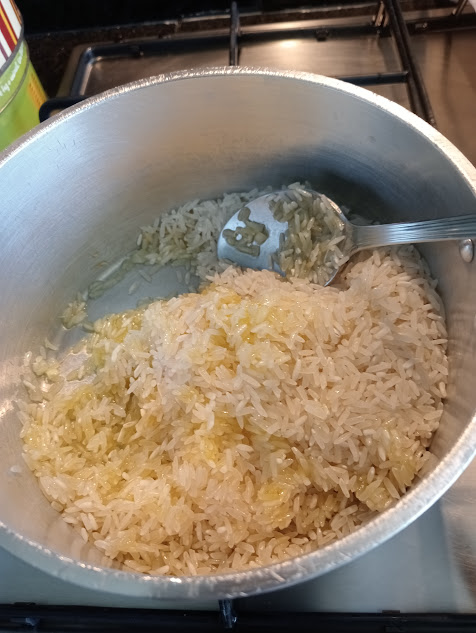 Desafio ASS 2023/2024
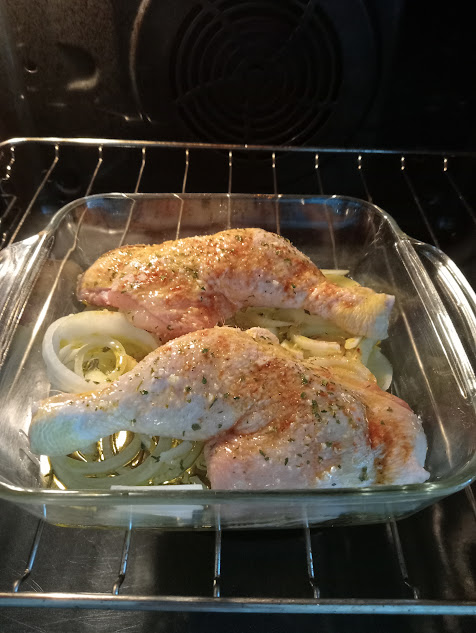 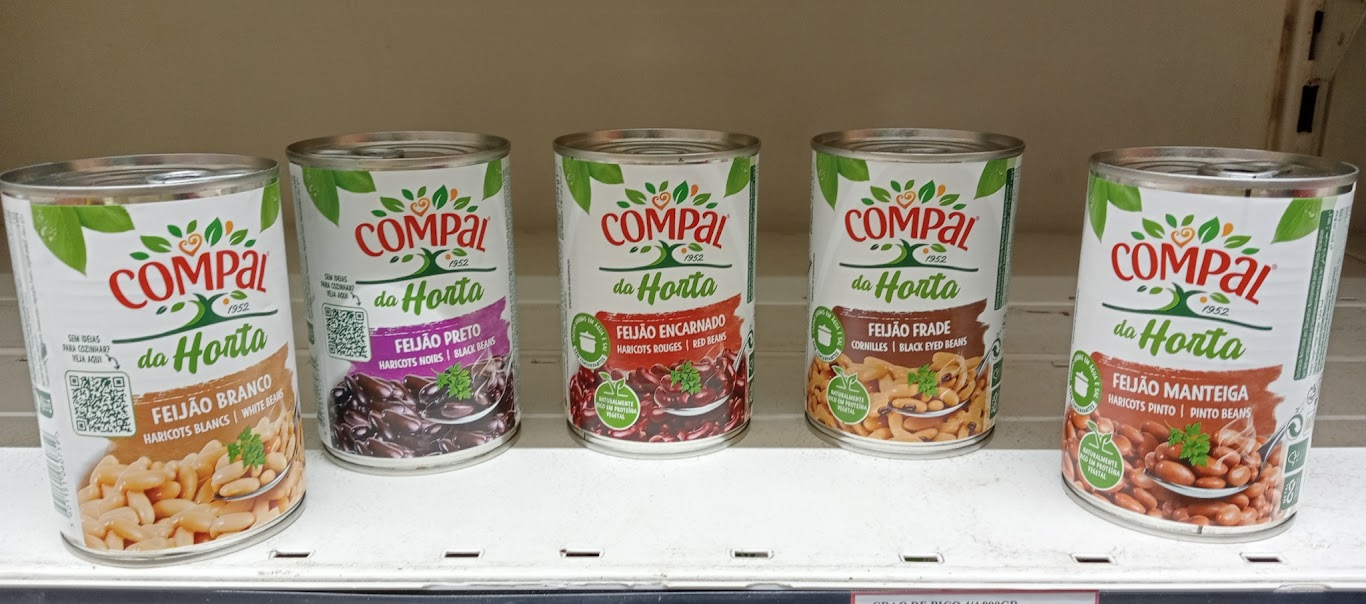 https://alimentacaosaudavelesustentavel.abaae.pt/receitas-sustentaveis/